Accelerating Tourism India
MICE Tourism
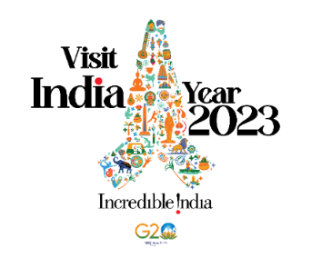 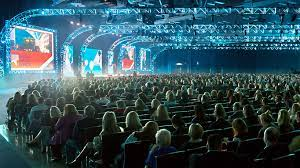 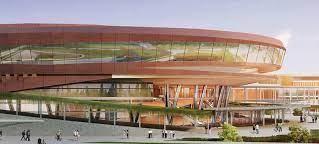 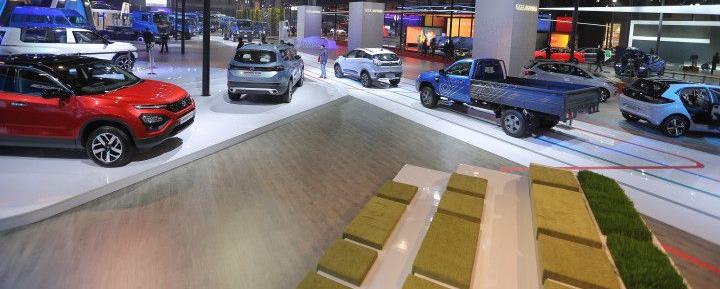 [Speaker Notes: https://www.imagesbazaar.com/previewImage/BY130375/ladakh/0/0/0/0/0/10/2]
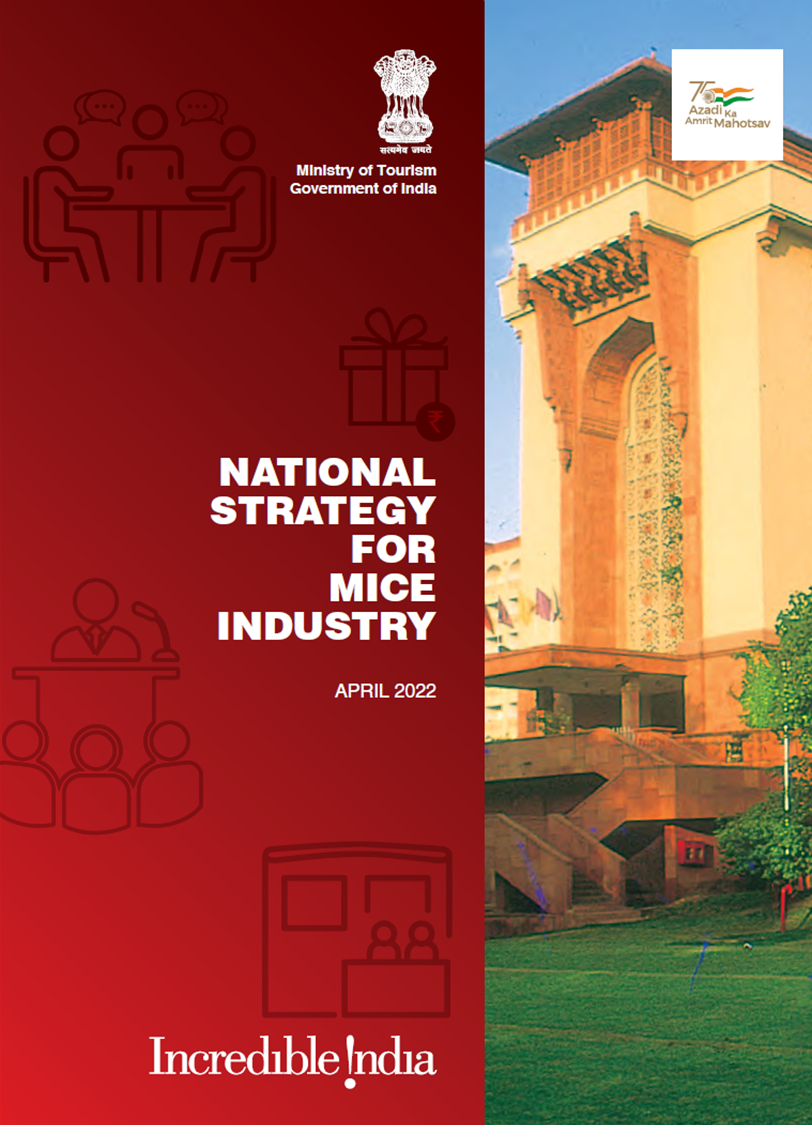 Content
Introduction
Key Strategic Pillars 
Governance and Institutional Framework
State and City Ranking of MICE Ecosystem
Making India MICE Industry Competitive
Ease of Doing Business for MICE Events
Promoting MICE India Brand
Skill Development and Capacity Building
2
Introduction
MICE is an acronym for Meetings, Incentives, Conferences and Exhibitions
India with 158 meetings was at 28th  rank as per 2019 ICCA rankings
Medical (17%), Technology (15%) and Science (13%) are the three most popular 
Indian MICE has less than 1% share in the estimated global MICE business
As per ICCA, there are only 7 Indian cities in the top 475 cities
3
Key Strategic Pillars
Institutional support for MICE
Developing Eco-system for MICE
Enhance competitiveness of Indian MICE industry
Enhance ease of doing business for MICE events
Marketing India as a MICE destination
Skill development for MICE industry
4
Governance and Institutional Framework
National Advisory Council for MICE
National Advisory Council will meet at least once in a year or more and will lay down overall vision for growth of MICE industry in the country and provide strategic direction.
India MICE Board
India MICE Board will coordinate implementation of various initiatives, strategies to facilitate growth of MICE industry in India.
State Level Support
State MICE Promotion Committee will be set up under Chief Secretary comprising of representatives of various relevant Government Departments and Industry Stakeholders.
State MICE Promotion Bureau
An independent organization under Tourism Department or as a division of Tourism Development Board/ Corporation or other agency
5
State and City Assessment and Ranking of MICE Ecosystem
Enabling Role of Central and State Governments
Central Government will be responsible for promoting India in overseas markets, developing aviation infrastructure, liberal VISA regime etc.
State governments must ensure that any City to be positioned as MICE destination shall have at least one good international level convention center
Ranking of the States and Cities on MICE Ecosystem
The Ministry of Tourism will conduct ranking of the States and Cities
The broad areas and action points for ranking exercise will be taken from global rankings of countries
The ranking exercise will be carried out with professional support and through independent experts from various Institutions both Government and Private
6
Making India MICE Industry Competitive
Infrastructure status for financing of MICE infrastructure
Ministry of Tourism will pursue to expand the list of cities for grant of infrastructure to MICE infrastructure projects such as Hotels and Resorts, Exhibition and Convention Centres etc.
Industry Status to MICE infrastructure by States
MICE infrastructure should be granted the Status of Industry by the States
Public Private Partnership for developing MICE Infrastructure
The States can make suitable land available under Public Private Partnership to the Private Sector for setting up and operating the MICE facilities.
India MICE Advantage Program
Industry should also be supported by way of various financial incentives to give Indian destinations advantage in attracting MICE events
7
Ease of Doing Business for MICE events
Access to Major Monuments and other attractions
Special timings of before opening hour at major Monuments will be allowed for MICE events
Welcome at the Airports and Railway Stations
Facilitation Counter at major International Airport for major MICE events and designated Coach Parking areas at International airport for MICE delegates
Group Bookings in Indian Railways for MICE events should be allowed
Single Window Clearance for NOCs
MICE promotion Bureaus will act as single window to provide all NOCs to the organisers
Issuance of letter for VISA to the delegates
National MICE Bureau, State Bureaus and City Bureaus may be authorized to issue letters or VISA to the delegates
8
Promoting MICE India Brand
“Meet in India” Brand
In order to position India as a MICE destination and create awareness and positive perception, a sub brand “Meet in India” under Incredible India will be launched.
Familiarization Trips
Central and State Governments may organize familiarization trips for Associations, PCOs, Corporates and other key MICE stakeholders to showcase MICE destinations.
Annual iMICE India event
Incredible MICE India (iMICE India) will be an annual flagship event to be organized by Ministry of Tourism and ICPB in line with the world class events like IMEX Frankfurt, IBTM Barcelona, IT&CMA Thailand
9
Skill development and Capacity Building for MICE Industry
MICE Facilitators Program
MICE Facilitator Program to cover the range of activities and relevant skill sets will be launched by the Ministry of Tourism in partnership with Ministry of Skill Development
Capacity Building of MICE enterprises
The Ministry of Tourism will work with the States and Industry Stakeholders for professional development and growth of micro, small and medium enterprises
Capacity Building of MICE Promotion Bureaus
Provide handholding and capacity building support to various State/ City Bureaus for developing their organizational goals and competencies in their manpower for fulfilling their roles and responsibilities.
10
Inviting the MICE market to discover a country that is
# the home of ambition
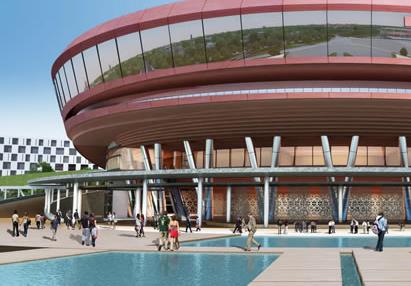 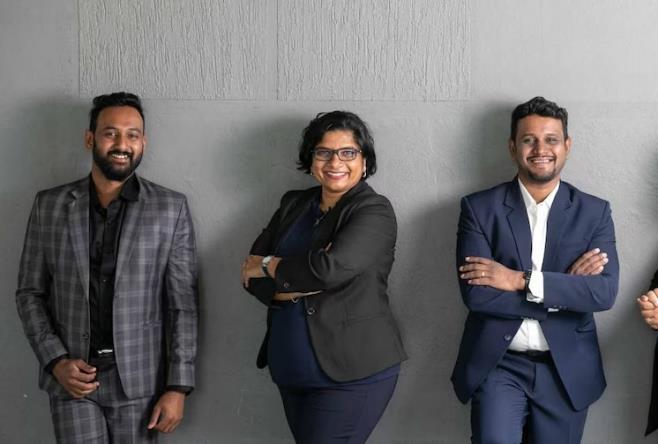 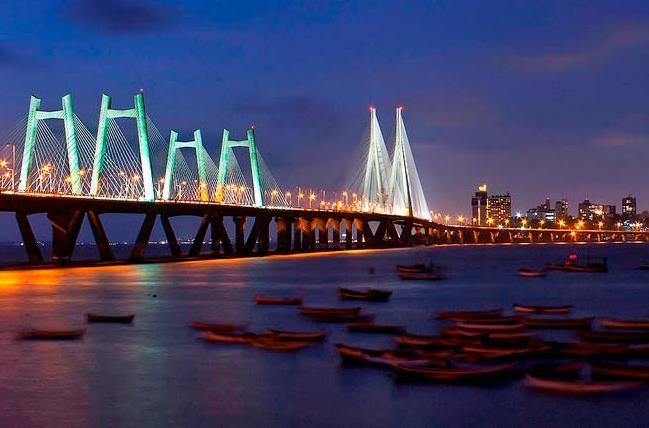 DRIVING SPOTLIGHT ON KEY CITIES INCLUDING G20 HOSTS
A MULTI-PRONGED MODEL FOR MICE CAMPAIGN
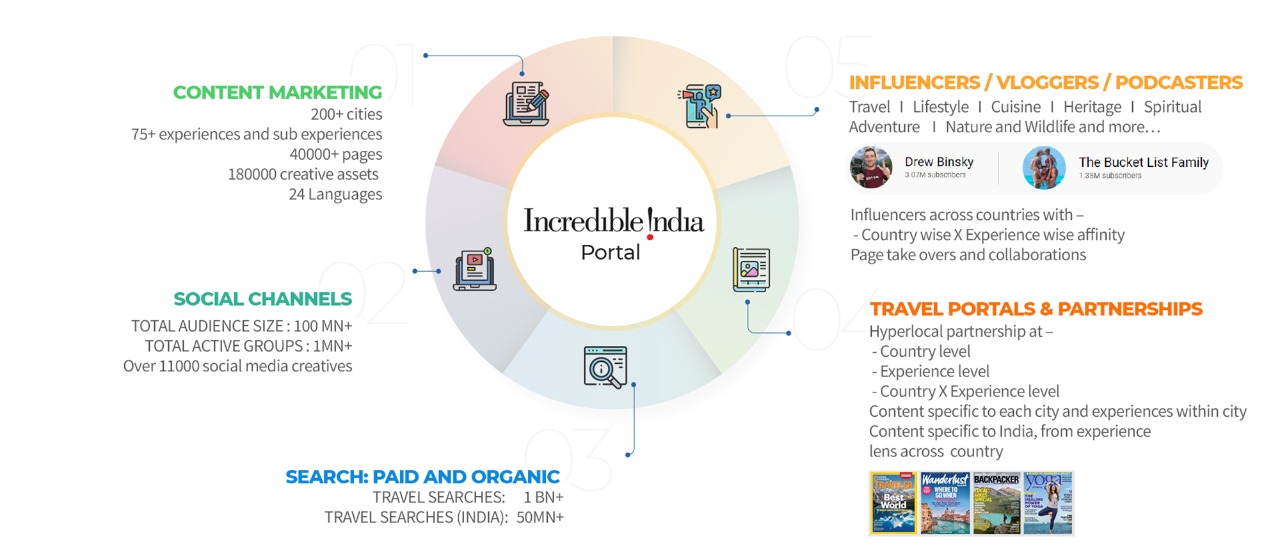 CORPORATE AND SMB INFLUENCERS/COACHES/ETC
IDENTIFIED TOP NAMES FROM ACROSS OVERSEAS MARKETS AND REGIONS
ACROSS INDUSTRIES
STRATEGIC ENGAGEMENT WITH
EVENT MANAGEMENT INDUSTRY
VIRTUAL EVENTS
CONTENT MARKETING 
COMMUNITY INTERVENTIONS 
PARTNERSHIPS WITH ASSOCIATIONS
# the home of ambition
MICE
BUSINESS AND EVENT MANAGEMENT PUBLICATIONS
PARTNERSHIPS AT COUNTRY / REGION LEVEL
EDITORIAL CONTENT, SOCIAL MEDIA INTEGRATION, ETC
SOCIAL MEDIA CAMPAIGNS 
MONTHLY ASSETS
TENTPOLE CAMPAIGNS DURING LINKEDIN FOCUS
2.4 Mn Intent audience
PARTNERSHIPS WITH 
STATE LEVEL MICE ASSOCIATIONS
UNLOCKING THE COMBINED REACH OF STATE LEVEL MICE ASSOCIATIONS
IMMERSIVE EXPERIENCES AT MARQUEE EVENTS (OFFLINE/VIRTUAL)
SUCH AS IMEX AMERICA
350K Global Searches
ADVOCACY CAMPAIGNS
PLANNED EVANGELISM CAMPAIGNS WITH IDENTIFIED BUSINESS LEADERS & BRANDS
SEARCH MARKETING
GLOBAL & DOMESTIC SEARCHES RELATED TO MICE TOURISM
THE ACTIVATION SCHEDULE
JULY
SEP
AUG
CAMPAIGN FLOW
Linkedin posts
Pre buzz
activities
Linkedin videos
Micro engagements
Campaign Launch
Business coaches and influencers
Hero 
Campaign
Launch
Social media engagements
Paid media promotion through digital banners and YT videos
SEO & SEM
Campaign 
Sustenance
Partner toolkits
Engagement with event management industry
14
Accelerating Tourism India
Wedding Tourism
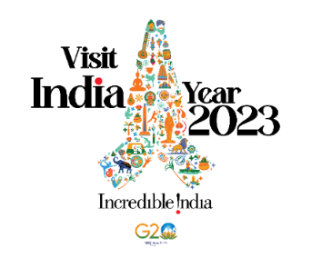 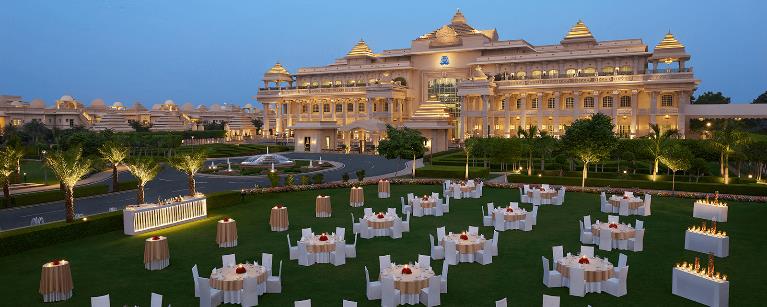 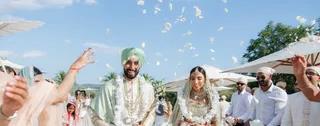 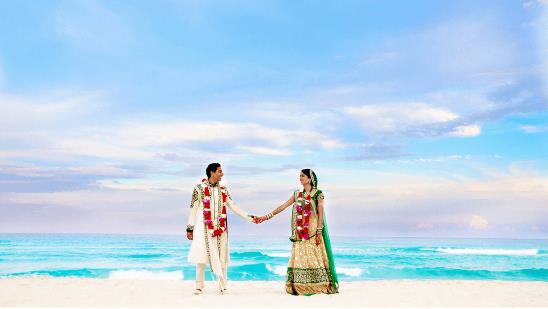 [Speaker Notes: https://www.imagesbazaar.com/previewImage/BY130375/ladakh/0/0/0/0/0/10/2]
Inviting couples and their families to make their weddings..
# traditionally different
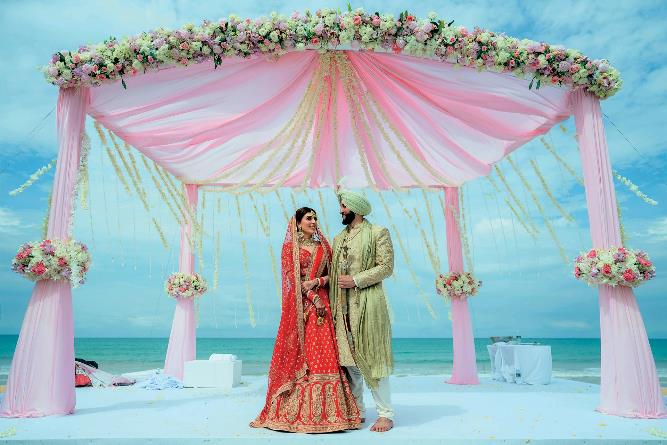 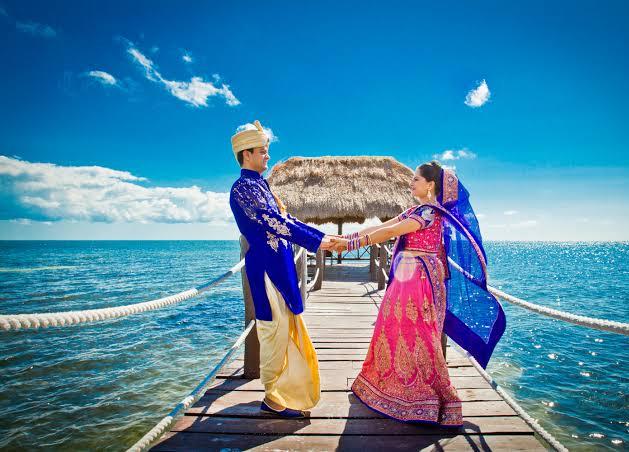 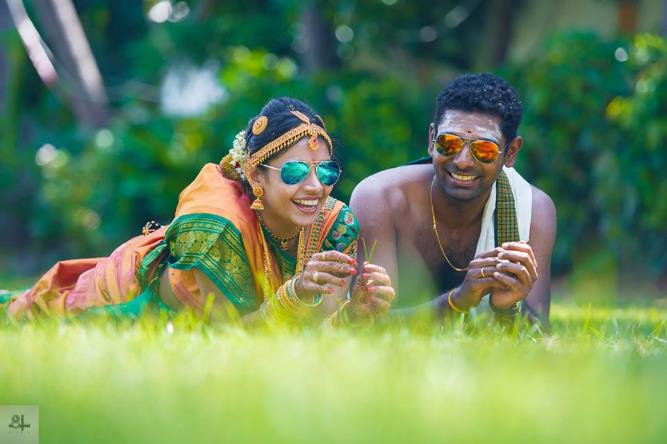 DRIVING SPOTLIGHT ON KEY CITIES WITH WEDDING TOURISM POTENTIAL
DEHRADUN

MUSSOORIE

SHIMLA

MAHABALESHWAR

KOCHI

KOVALAM

KASHMIR

ANDAMANS

SILIGURI
DALHOUSIE

MYSORE

TRIVANDRUM

ALAPUZHA

GWALIOR

SRINAGAR

AMRITSAR

HYDERABAD

RISHIKESH
UDAIPUR

JODHPUR

JAIPUR

JAISELMER

BHUBHANSHWAR

AGRA

TAWANG 

VISHAKAPATNAM

GOA
Source: FICCI Wedding tourism report
AN INTEGRATED, 360 MODEL
WEDDING AND LIFESTYLE INFLUENCERS/PHOTOGRAPHERS/ETC
IDENTIFIED TOP NAMES FROM ACROSS OVERSEAS MARKETS AND REGIONS
ACROSS THEMES SUCH AS GREEN WEDDINGS
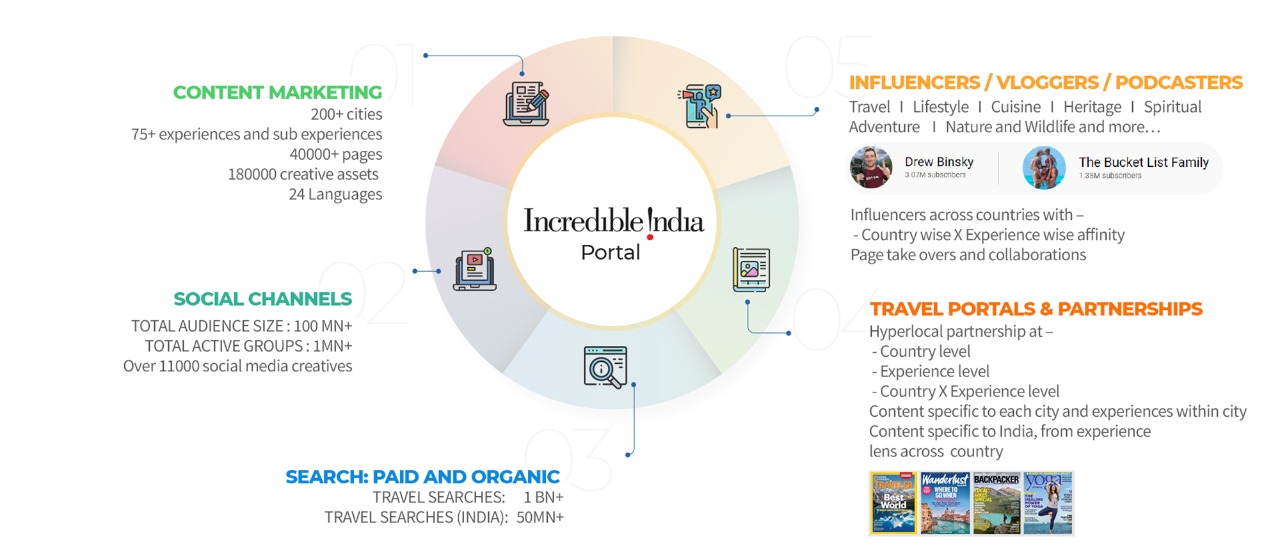 STRATEGIC ENGAGEMENT WITH
WEDDING PLANNERS
VIRTUAL EVENTS
CONTENT MARKETING 
COMMUNITY INTERVENTIONS 
PARTNERSHIPS WITH ASSOCIATIONS
# traditionally different
WEDDINGS
WEDDING PUBLICATIONS 
AND FAIRS
PARTNERSHIPS AT COUNTRY / REGION LEVEL
EDITORIAL CONTENT, SOCIAL MEDIA INTEGRATION, ETC
SOCIAL MEDIA CAMPAIGNS 
MONTHLY ASSETS
TENTPOLE CAMPAIGNS 
LEVERAGING USER GENERATED ASSETS
6 Mn Intent audience
PARTNERSHIPS WITH 
STATE LEVEL WEDDING ASSOCIATIONS 
UNLOCKING THE COMBINED REACH OF
STATE LEVEL WEDDING ASSOCIATIONS
CULTURAL COMMUNITIES INTERVENTIONS
PUNJABI, TAMIL, TELEGU, GUJARATI, ETC
2.8 Mn Global Searches
INVOLVING LOCAL COMMUNITES & GUIDES 
TO DRIVE AUTHENTIC CONVERSATIONS AND EXPERIENCES ACROSS INDIAN & OTHER CUSTOMS, RITUALS AND MORE
SEARCH MARKETING
GLOBAL & DOMESTIC SEARCHES RELATED TO DESTINATION WEDDINGS
THE ACTIVATION SCHEDULE
APRIL
JUNE
MAY
CAMPAIGN FLOW
Social media videos
Pre buzz
activities
Social media posts
Micro engagements
Campaign Launch
Wedding and lifestyle Influencer engagements
Hero 
Campaign
Launch
Social media engagements
Paid media promotion through digital banners and YT videos
SEO & SEM
Campaign 
Sustenance
Partner toolkits
Engagement with wedding planners
19
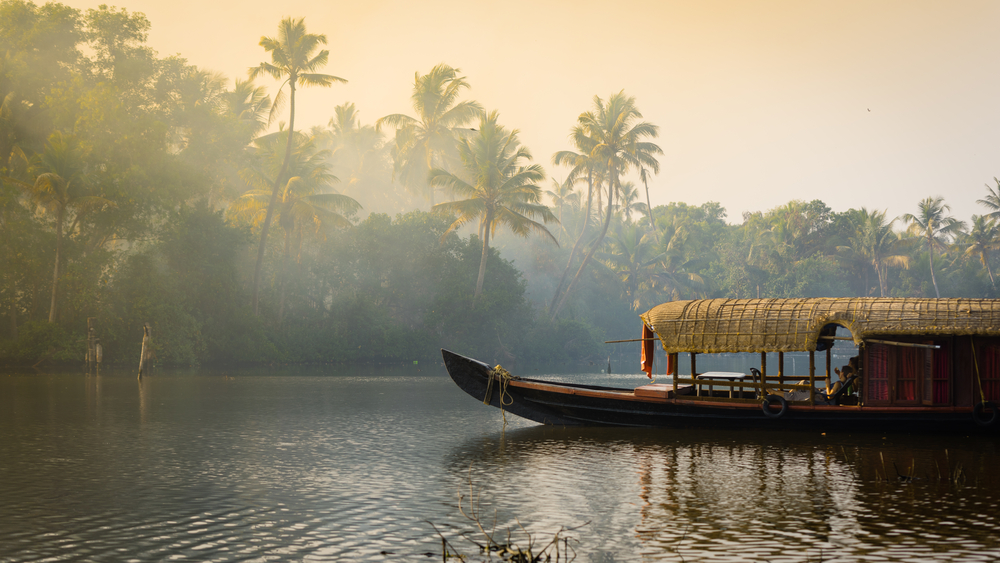 Thank you